Здоровьесберегающие технологии в образовательном процессе. Кинезиология.
Термин «Кинезиология» происходит от греческого слова «кинезис» (kinesis), что означает «движение»
 и «логос» (logos) — «наука».
Кинезиология — наука о развитии умственных способностей и физического здоровья через определенные двигательные упражнения. 
Это методика сохранения здоровья путём воздействия на мышцы тела т.е. путём физической активности.
Кинезиологические упражнения – это комплекс движений, позволяющий активизировать различные отделы коры больших полушарий, развивать межполушарные взаимодействия, которые необходимы для координации работы  мозга и передачи информации из одного полушария  в другое.
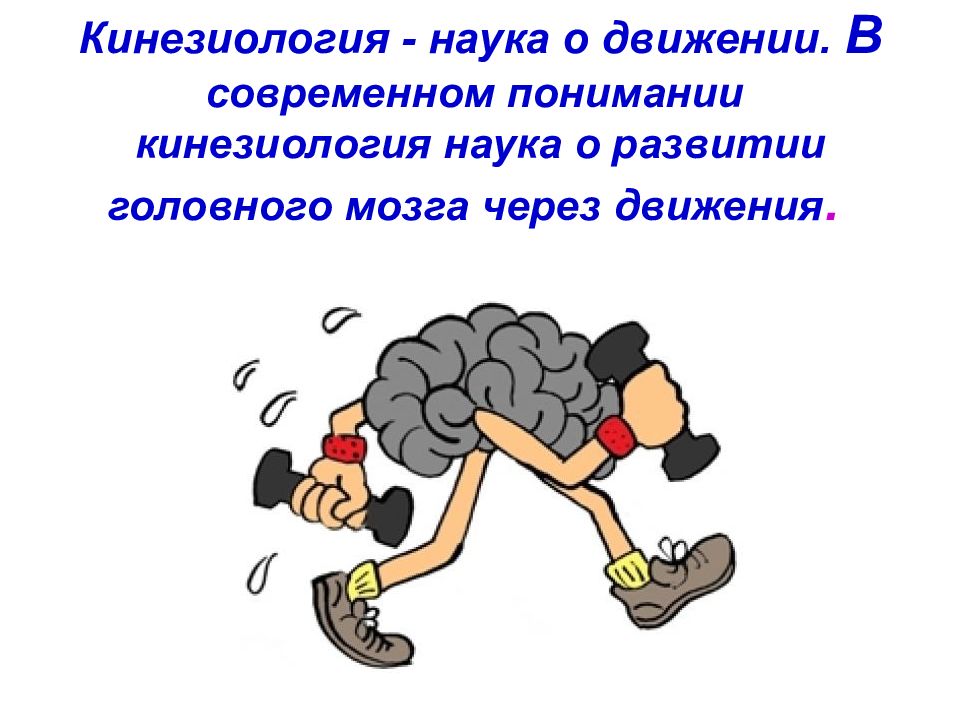 Межполушарное взаимодействие осуществляет МОЗОЛИСТОЕ ТЕЛО. 
Полноценное развитие мозолистого тела учёные считают одним из главных условий успешного обучения ребёнка в школе. Его основное развитие происходит: у девочек до 7 лет, у мальчиков до 8 лет.
Правое полушарие  – гуманитарное, образное, творческое – отвечает за тело, координацию движений, пространственное, зрительное и кинестетическое восприятие.
Левое – математическое, знаковое, речевое, логическое – отвечает за восприятие слуховой информации, постановку целей и построение программ поведения.
Более активное полушарие определяет стратегию мышления, эмоционального реагирования, восприятия, памяти и т.п. 	При обучении и воспитании детей необходимо учитывать особенности функциональной асимметрии полушарий.
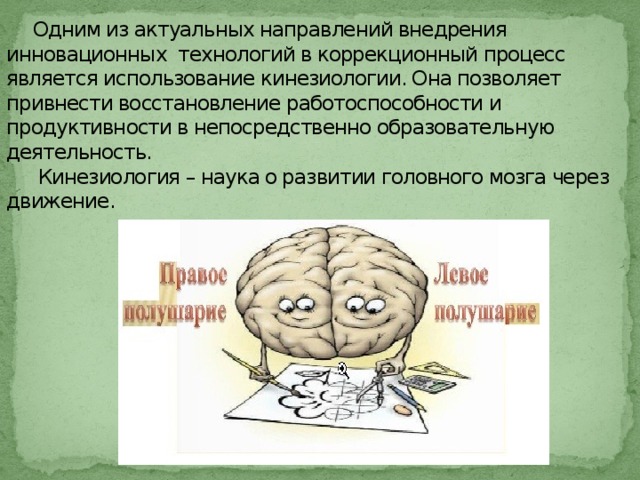 Регулярное выполнение кинезиологических упражнений :
Помогает стимулировать мозговую деятельность и развивать речь ребенка,  помогает расслабить, переключить и настроить на продуктивные занятия.
В случае, когда детям предстоит интенсивная умственная нагрузка, рекомендуется применять комплекс кинезиологических упражнений.
Эти упражнения дают возможность задействовать те участки мозга, которые раньше не участвовали в учении и решать проблему не успешности.
В ходе систематического применения упражнений у детей улучшается:
память
концентрация внимания
пространственные представления
мелкая и крупная моторика
снижается утомляемость
повышается способность к произвольному контролю
повышается стрессоустойчивость
облегчается процесс чтения и письма
Выделяют следующие виды упражнений:
растяжки (нормализуют гипертонус и гопотонус)
дыхательные упражнения (улучшают ритмику организма, развивают самоконтроль и произвольность)
глазодвигательные упражнения (позволяют расширить поле зрения, улучшить восприятие)
упражнения для релаксации (способствуют расслаблению, снятию напряжения)
телесные упражнения (улучшают ритмику организма, развивают самоконтроль и произвольность)
упражнения для развития мелкой моторики
Для постепенного усложнения   упражнений можно использовать:

ускорение темпа выполнения
выполнение с легко прикушенным языком и закрытыми глазами (исключение речевого и зрительного контроля)
подключение движений глаз и языка 
подключение дыхательных упражнений и метода визуализации
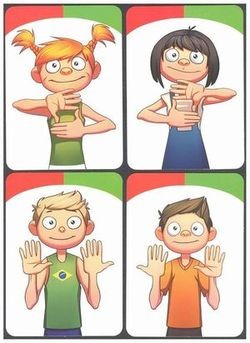 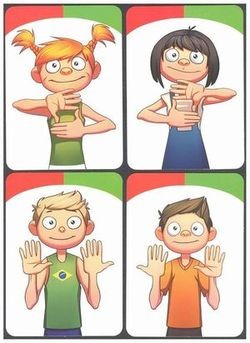 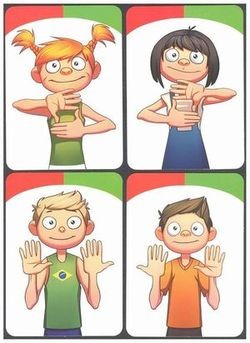 Техника выполнения
Занятия по кинезиологии необходимо проводить каждый день, без пропусков.
Продолжительность занятий может составлять от 5-10 до 20-25 минут в день. В зависимости от возраста и индивидуальных особенностей ребенка.
Занятия должны проходить в доброжелательной обстановке, чтоб ребенку было комфортно.
Все упражнения следует выполнять точно и вместе с ребенком, постепенно усложняя задания и увеличивая время занятий.
Проводить упражнения можно стоя или сидя за столом.
Каждое занятие должно включать упражнения для развития разных полушарий и их взаимодействия.
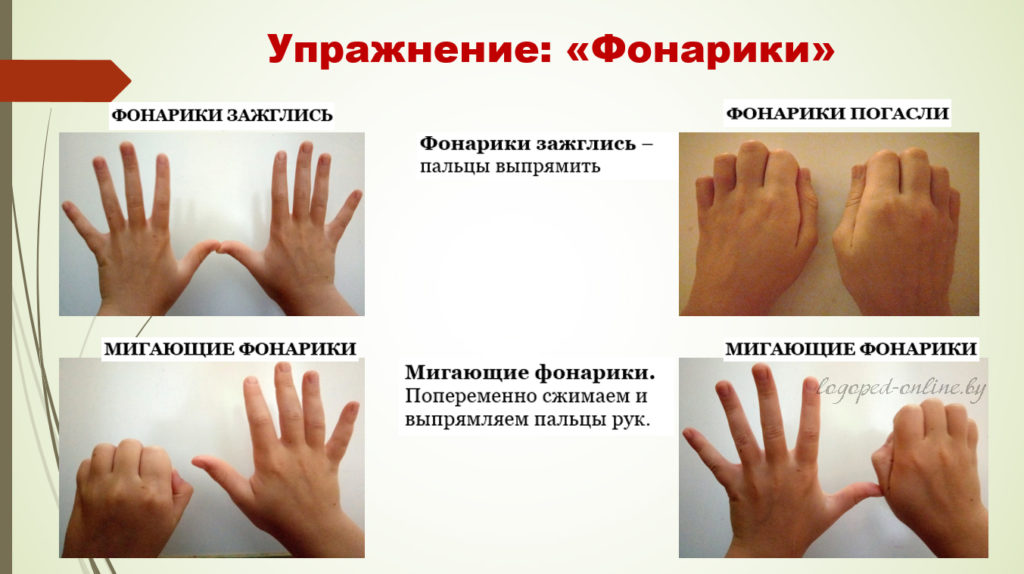 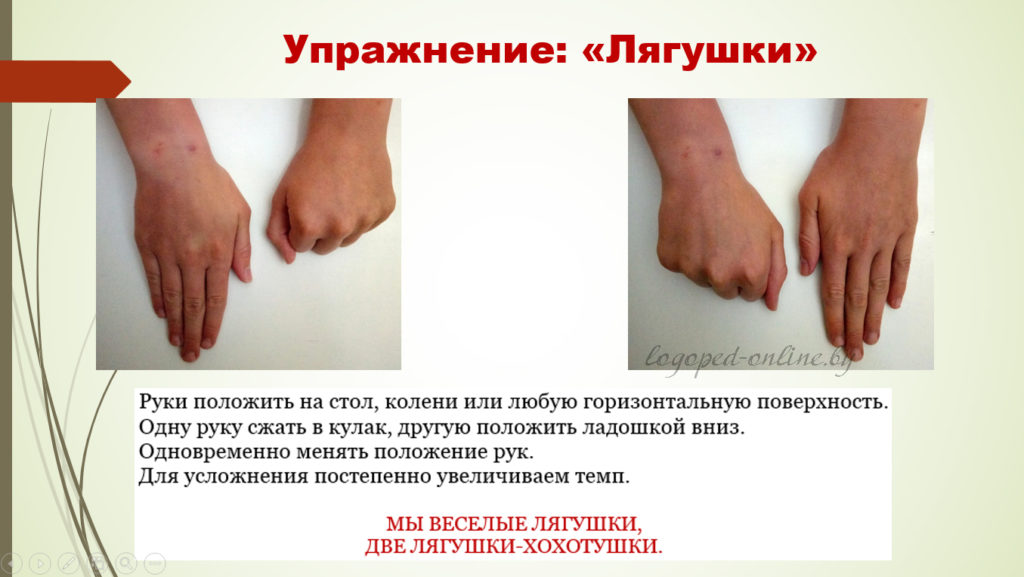 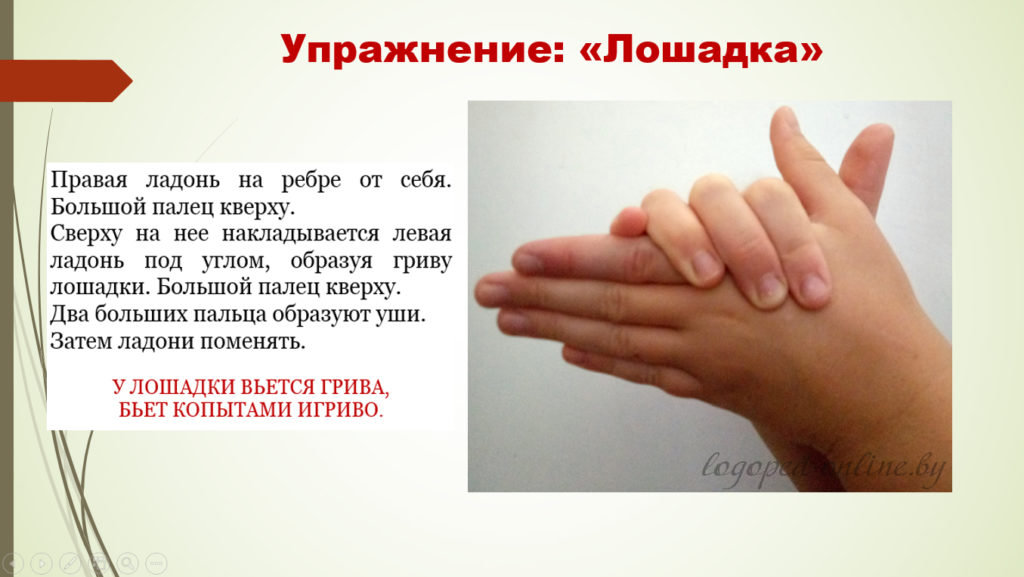 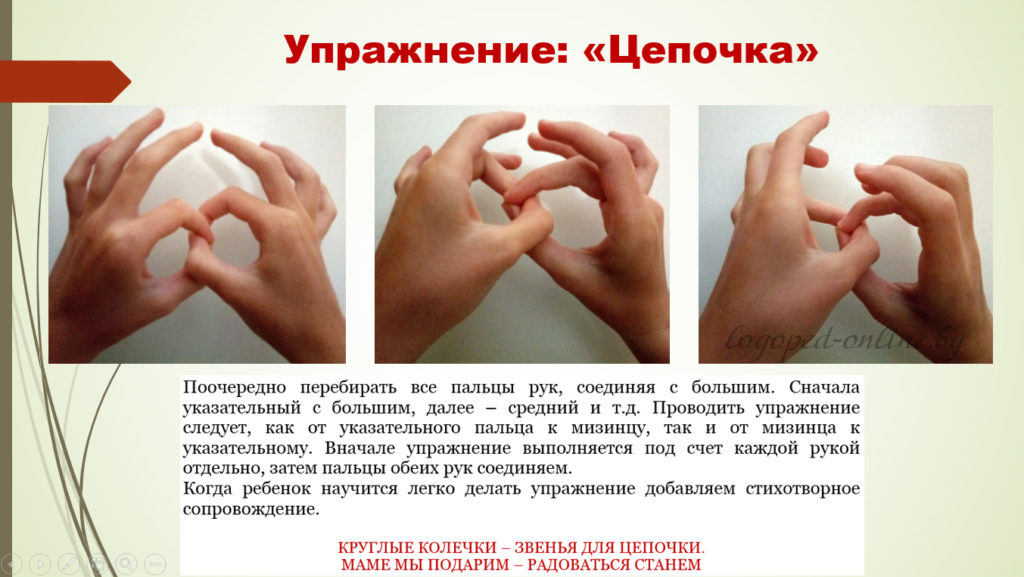 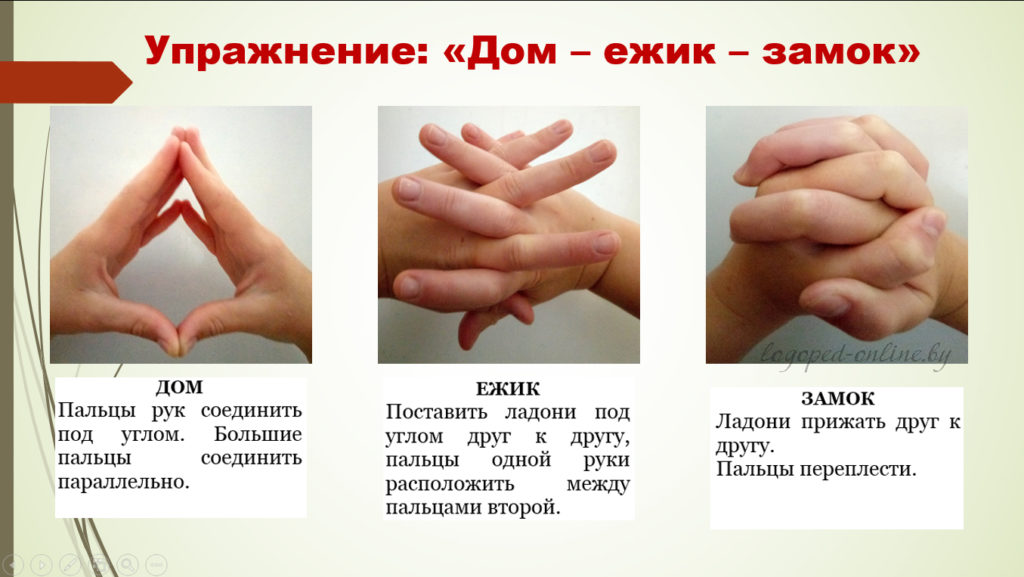 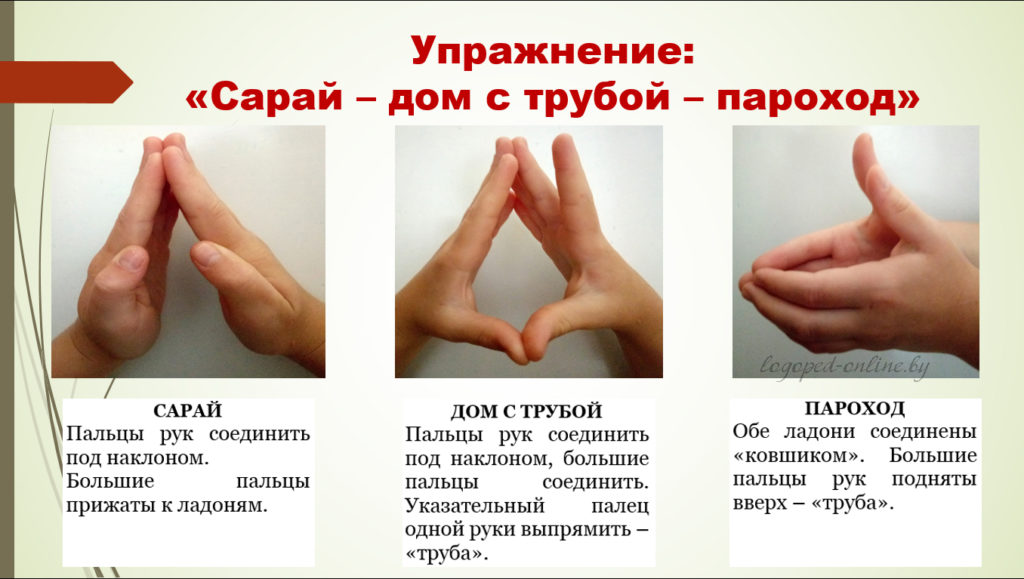 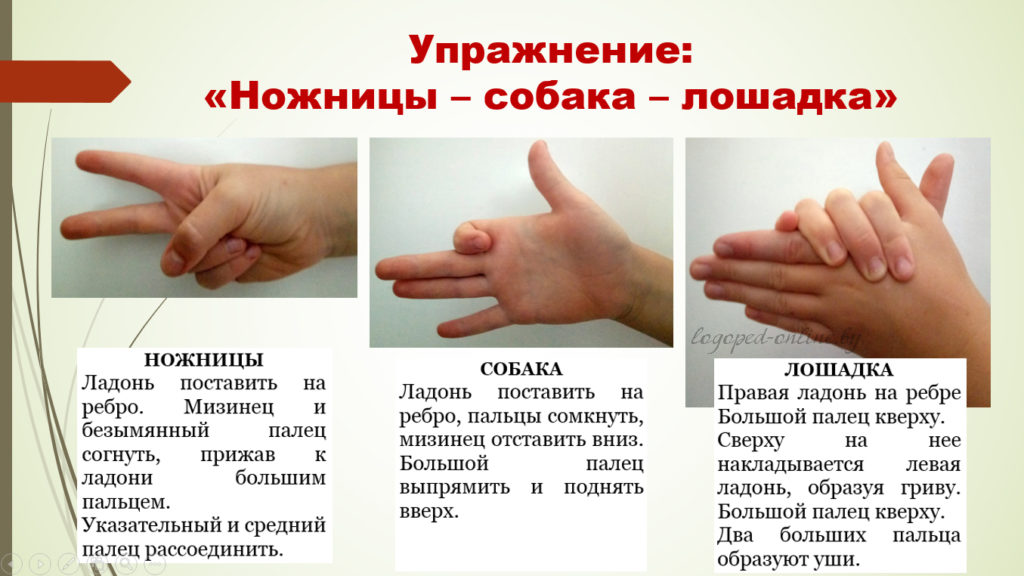 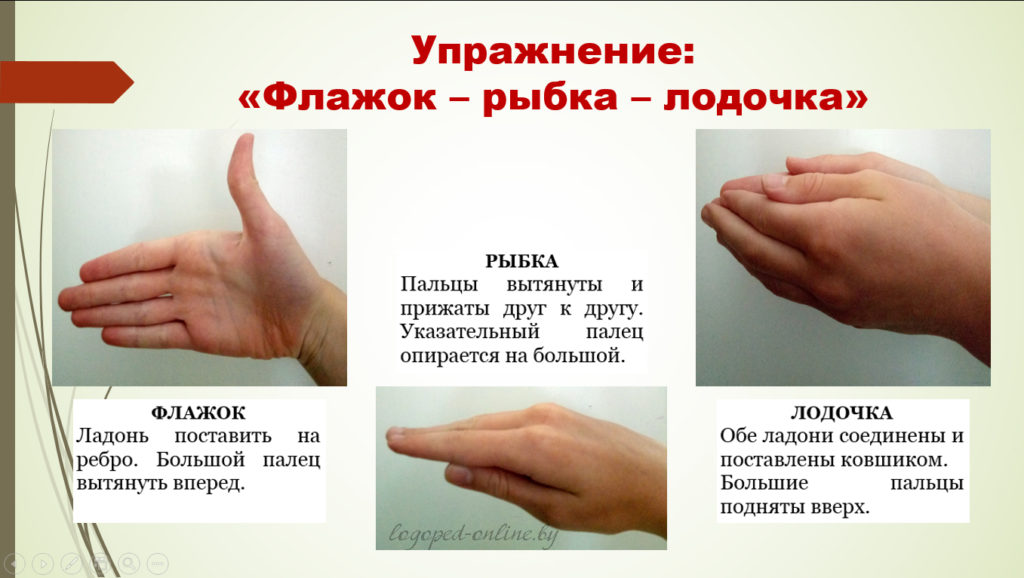 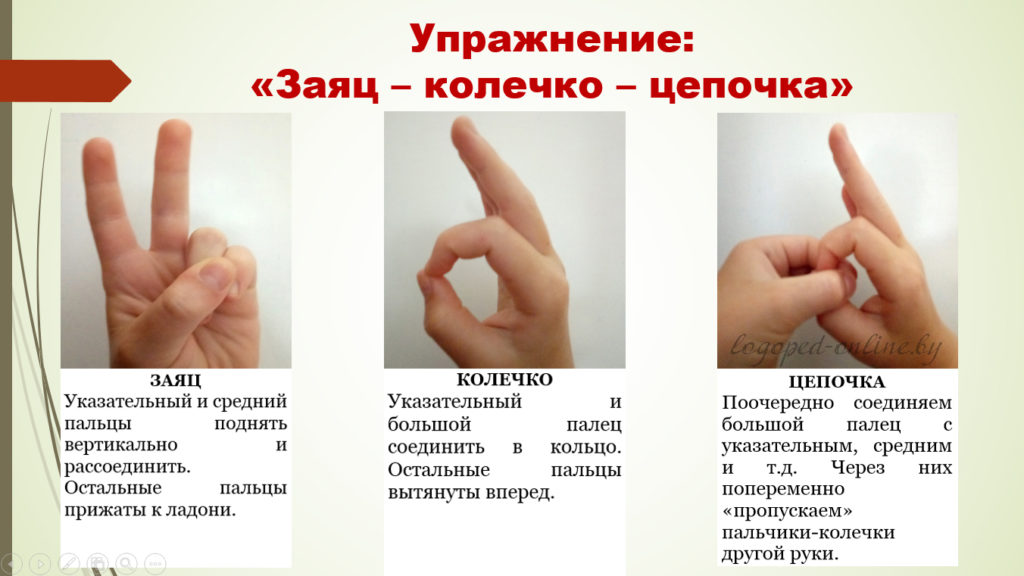 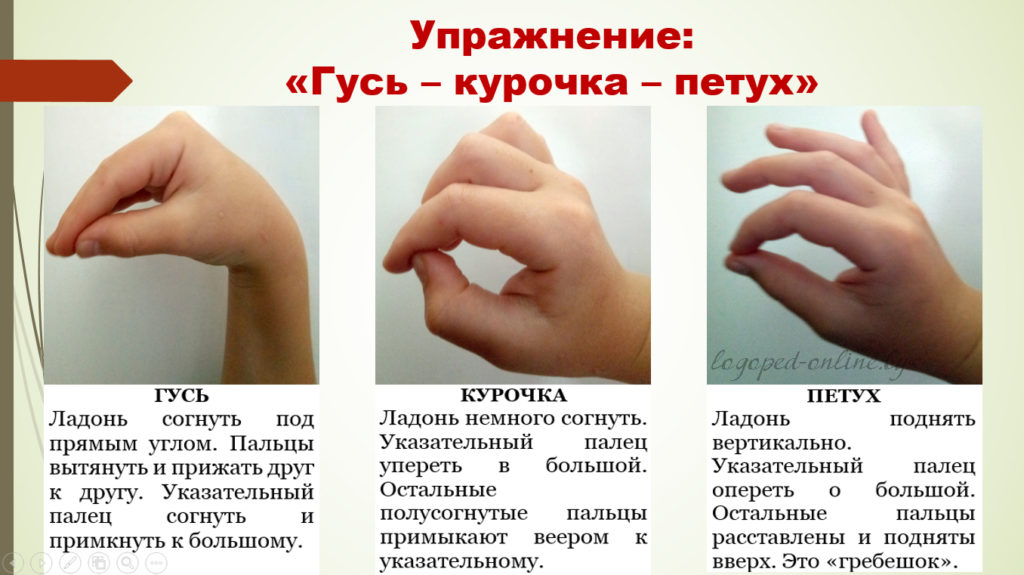 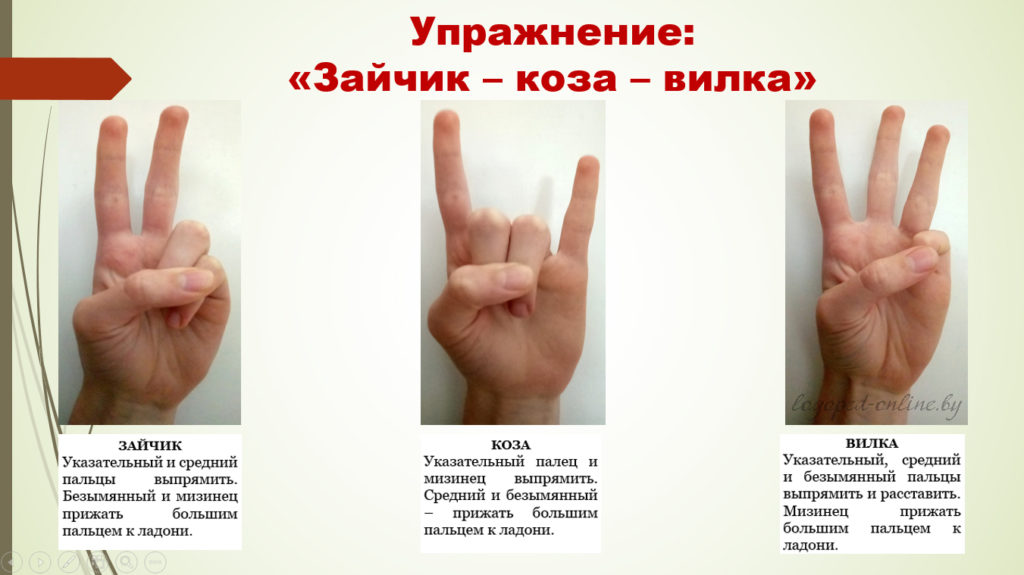 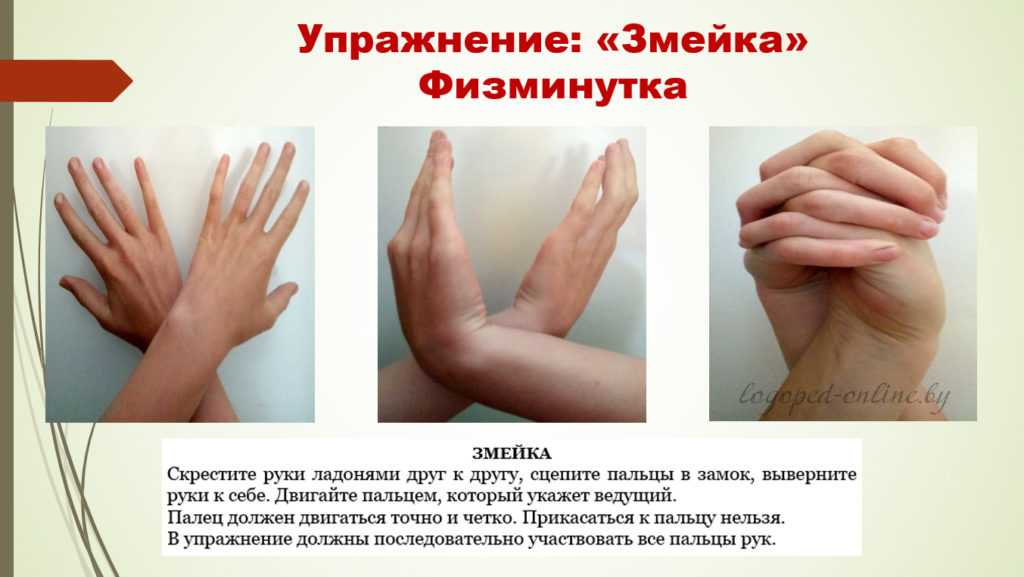 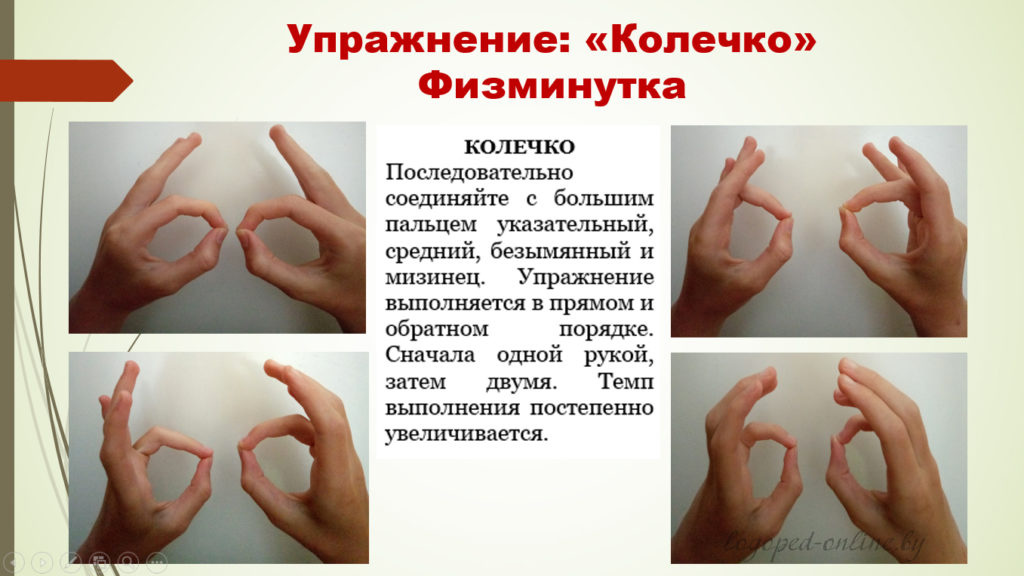 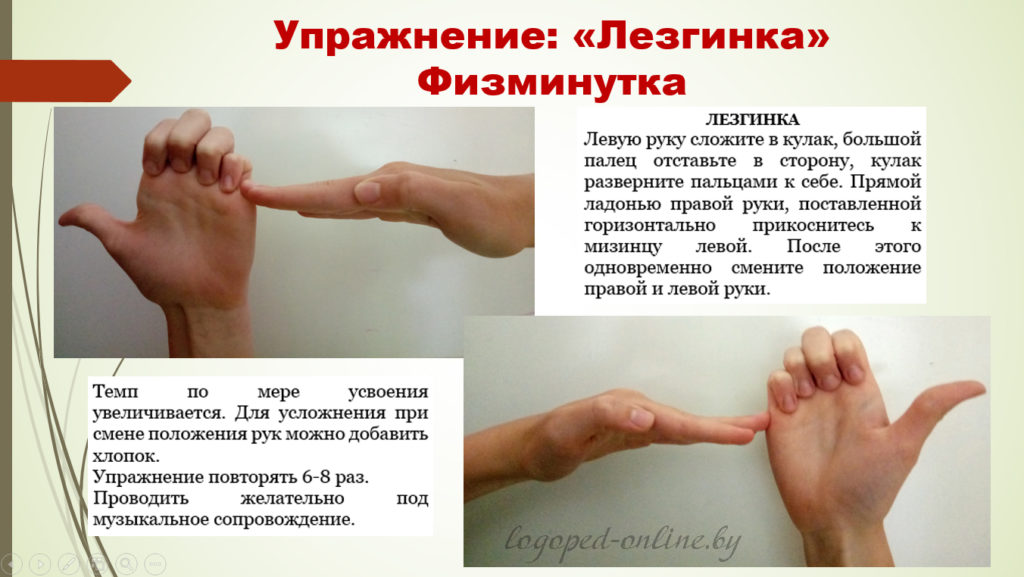 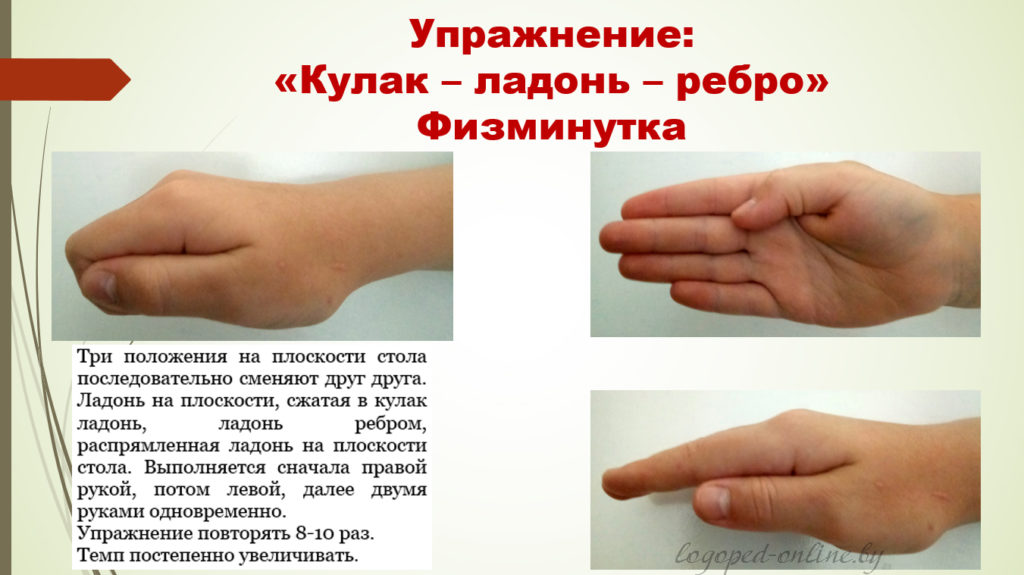 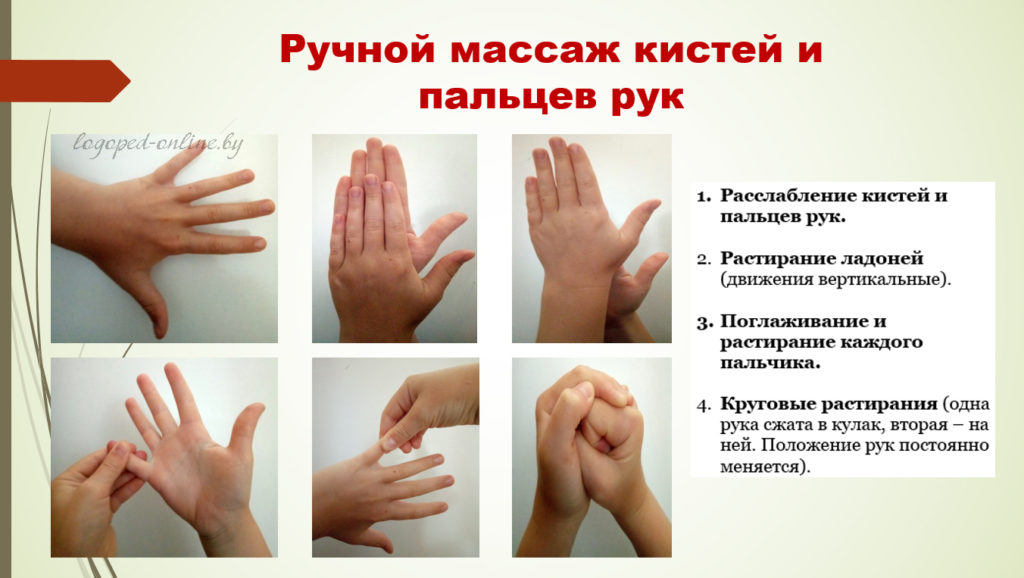 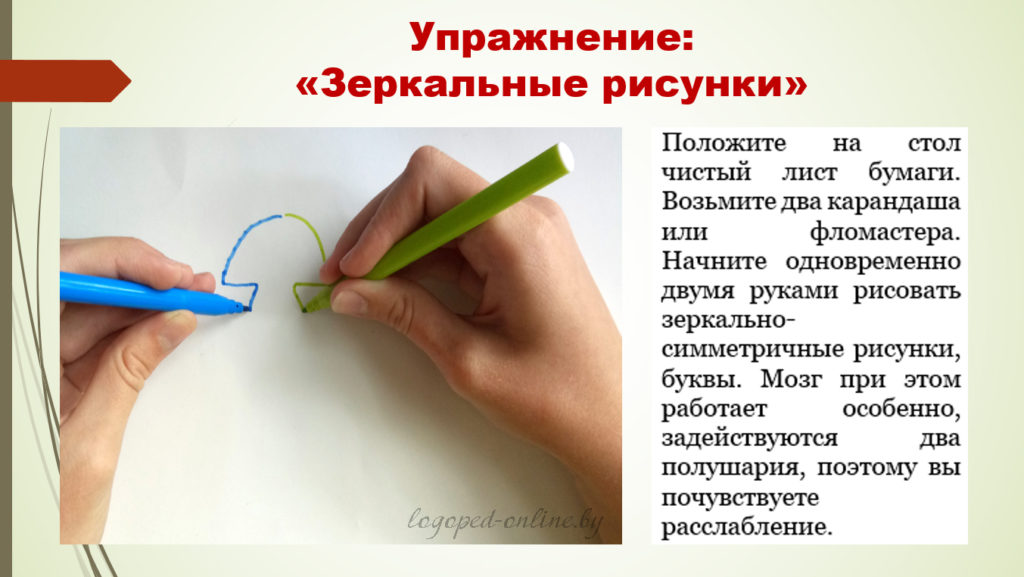 Регулярное выполнение комплекса кинезиологических упражнений позволит вашим детям развить свои умственные способности и быть успешными в школьном обучении!